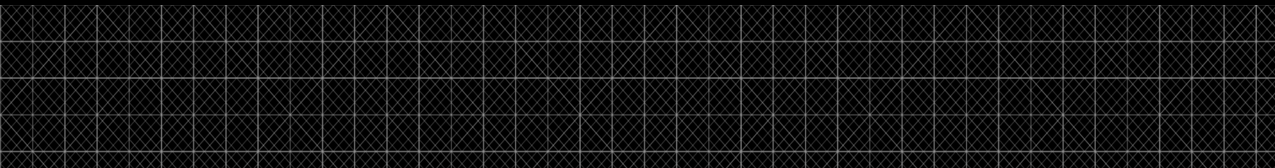 STRATEGIC - TACTICALPLANNING GUIDE
1
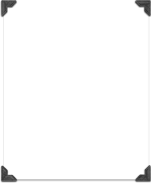 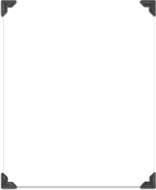 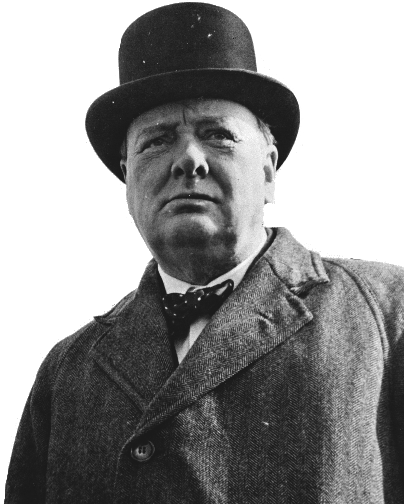 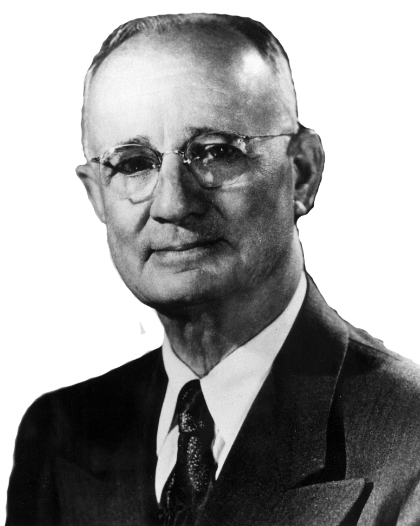 “He who fails to plan, plans to fail.”
      – Winston Churchill






“First comes thought; then organization of that thought, into ideas and plans; then transformation of those plans to reality. The beginning, as you will observe, is in your imagination.”
      – Napoleon Hill
2
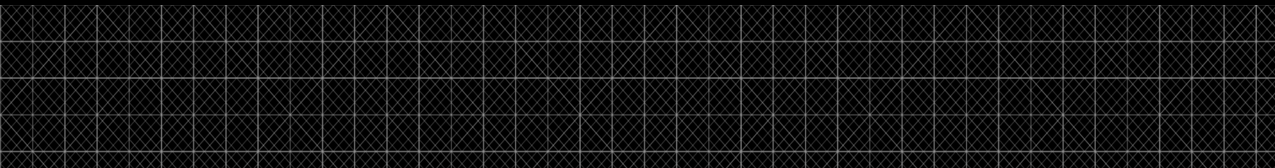 Critical Indicator Dashboard
TM
3
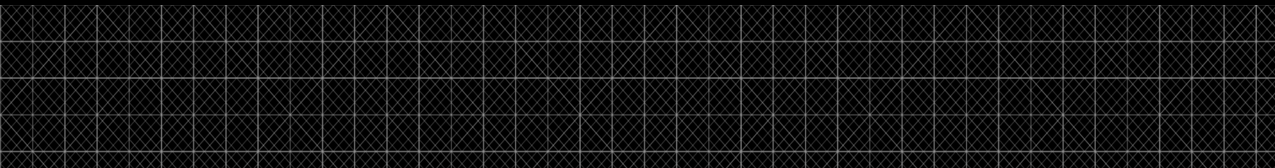 Future Producer Plans
TM
List all of your current producers and their projected Gross Commission Income per year shown.
4
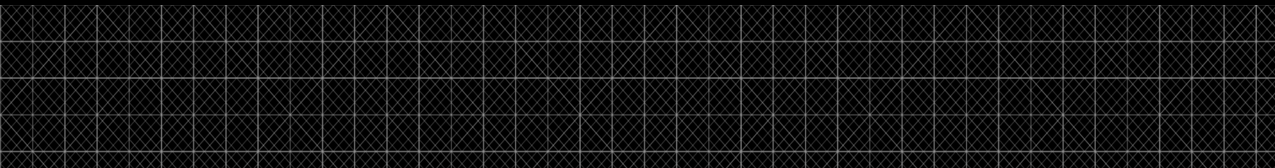 Future Support Team Plans
TM
Identify the number of employees you currently have in each category and project for the next 5 years.
5
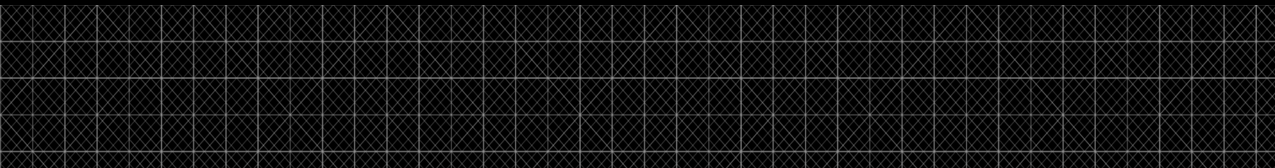 The Clarity Filter
TM
Client Experience Icons
6
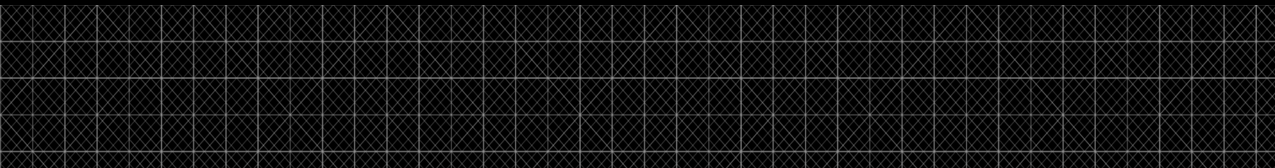 The Clarity Filter - Product
TM
7
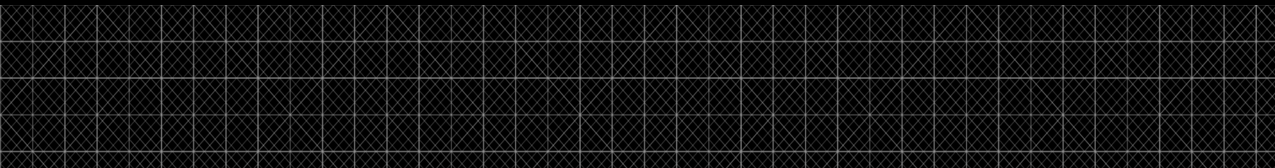 The Clarity Filter - Brand
TM
8
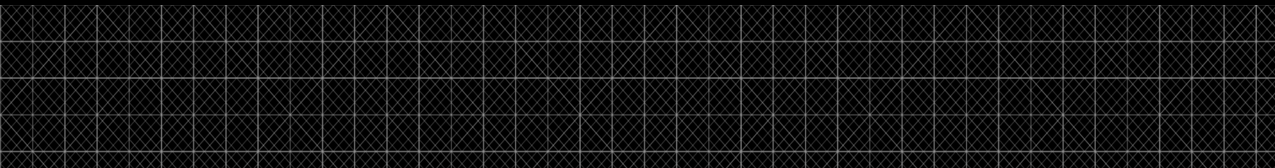 Vision Reality Creator
9
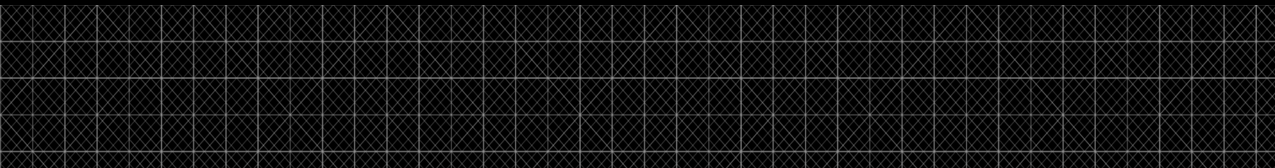 One Year Reality Creator
10
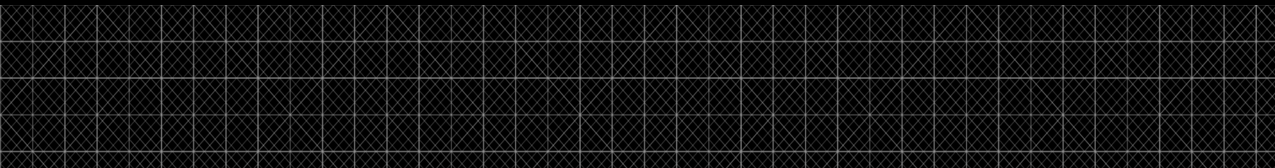 Strategic Project Brainstorm Tool
11
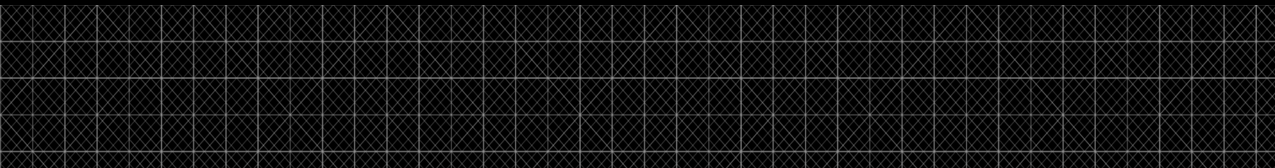 Priority Filter
TM
12
Licensed from LGL Business Solutions for use.
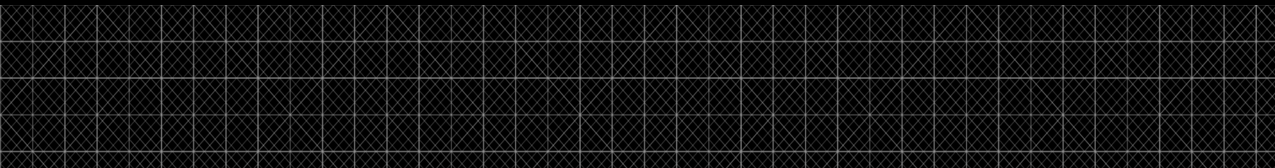 Strategic Project Calendar
13
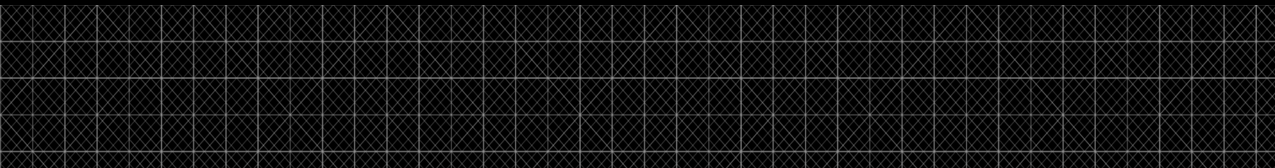 Notes
14
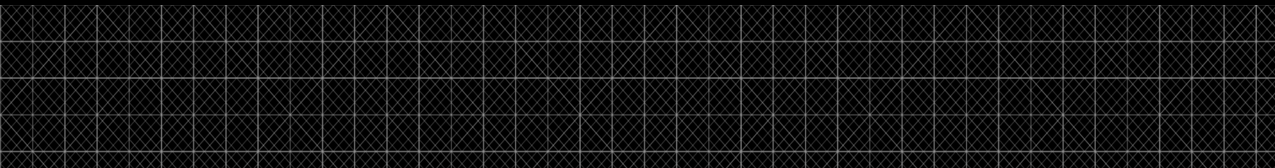 Notes
15
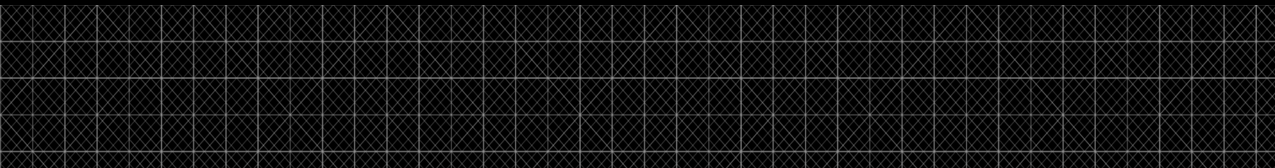 Notes
16
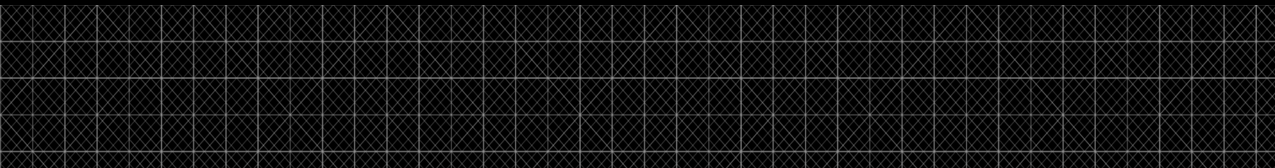 Notes
17
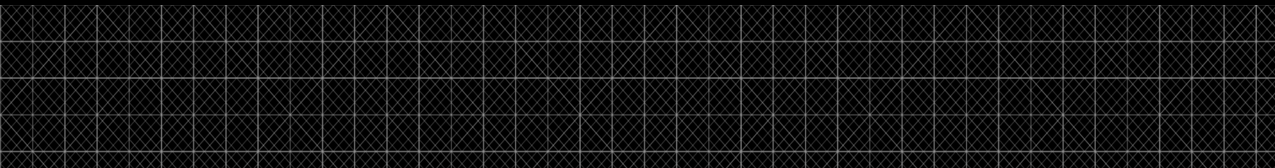 Notes
18
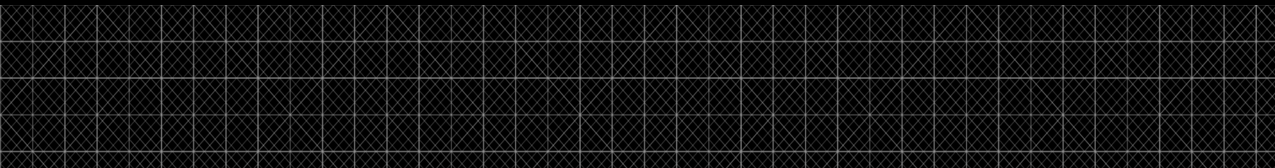 Notes
19